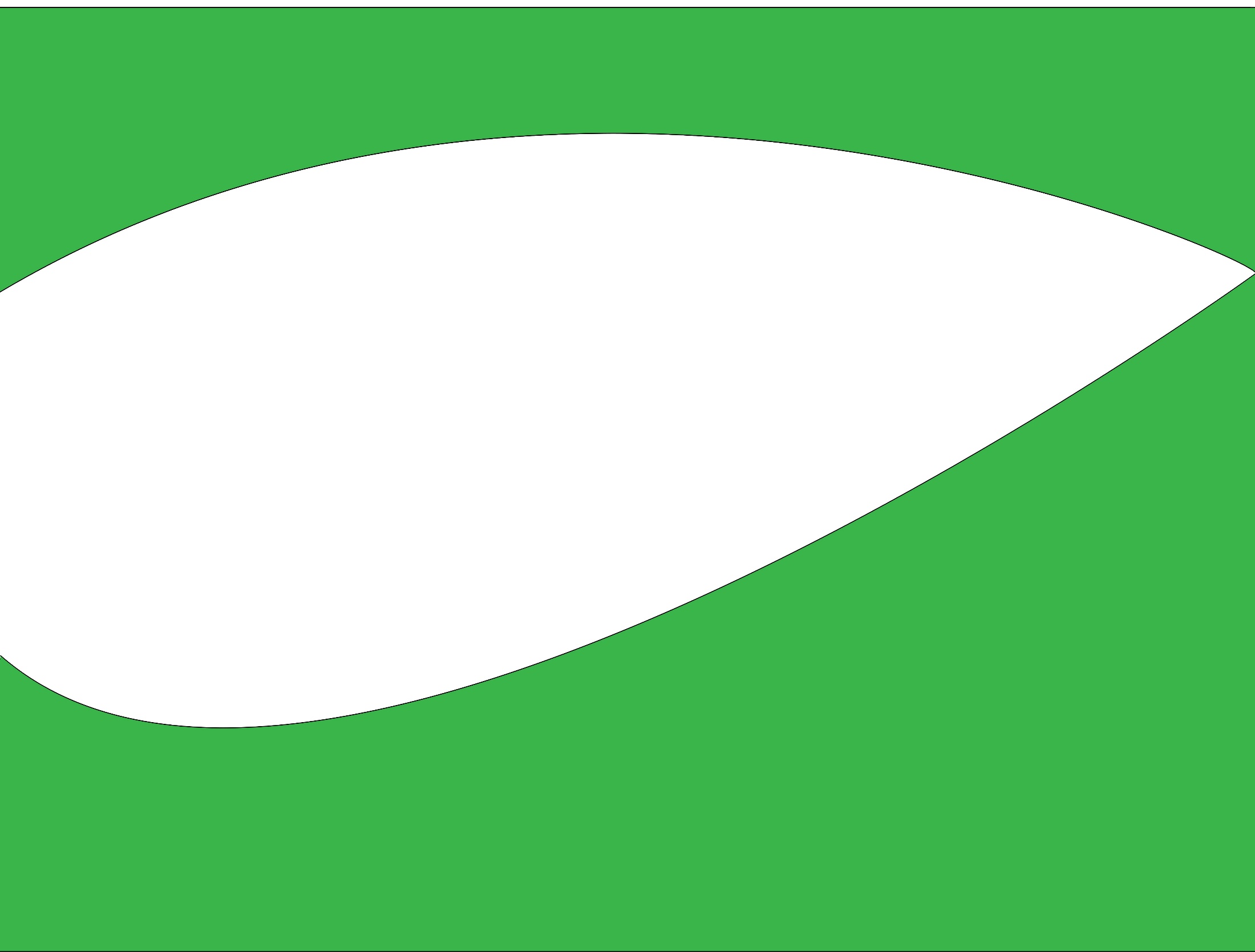 WELCOME
Teacher’s  Identity:
Md. Rubel Haque
Assistant Teacher
Nirmoil Darazia Dakhil Madrasha
Shampur,Patnitala,Naogaon.
Mob: 01774795179
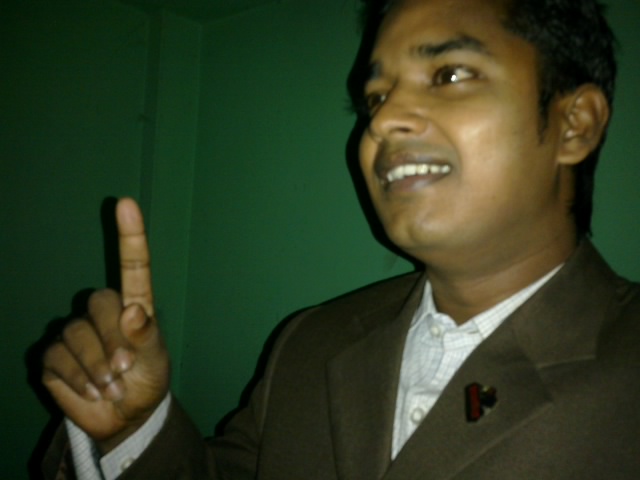 Subject: English For Today
Class: IX
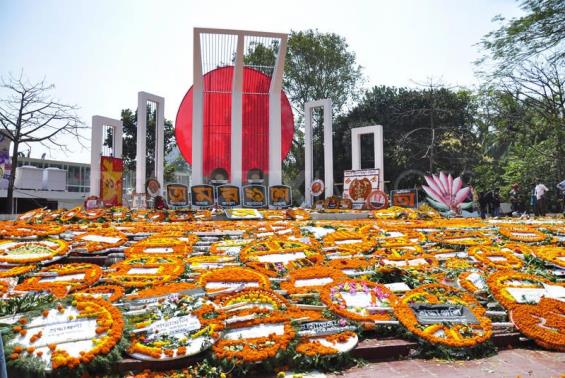 1. What is this?
2. What’s the picture about?
3. Where is it situated?
Let’s watch a video
Our today’s lesson is-
International Mother Language Day
By the end of the lesson SS will be able to----
Speak about some word’s meaning. 
Read the text silently. 
Complete a chart. 
Match some words with their meanings. 
Answer some questions.
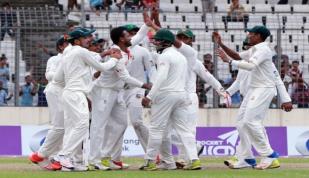 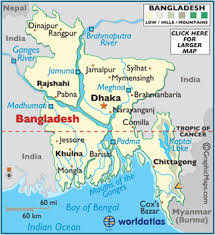 Memorable
Unforgettable
relating to the whole of a country
National
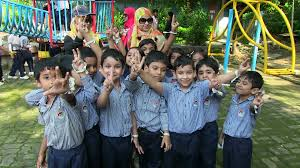 holiday
Off day
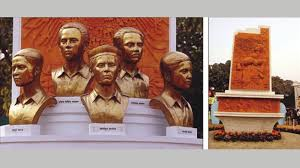 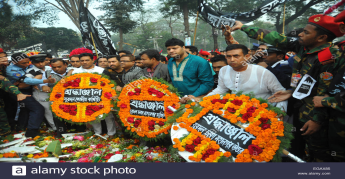 Do something to show respect.
Tribute
A person who laid down his/her life for country.
Martyr
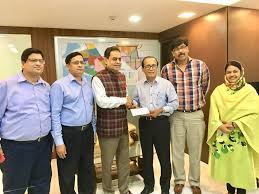 To set up something.
Establish
Read the text silently and try to understand.
Complete the chart carefully in pair.
Match the words with their meanings in group
Match these answers with your answers
Evaluation
Who is Mohammad Ali Jinnah?
When the seed of the Language Movement was sown?
Who brought out a peaceful protest procession?
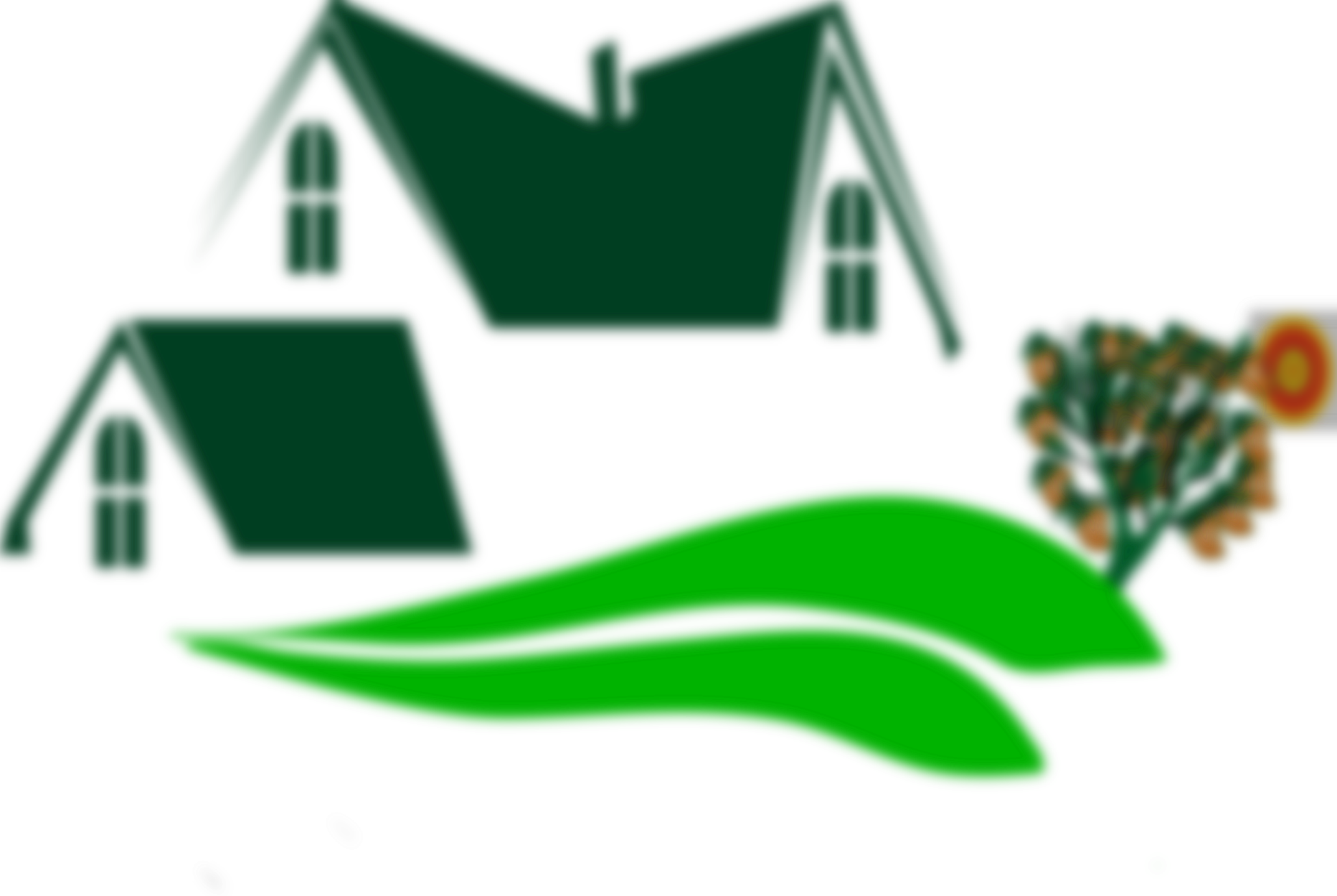 Homework
As a student, you observe 21 February as the International Mother Language Day- Why? Express your opinion in short.
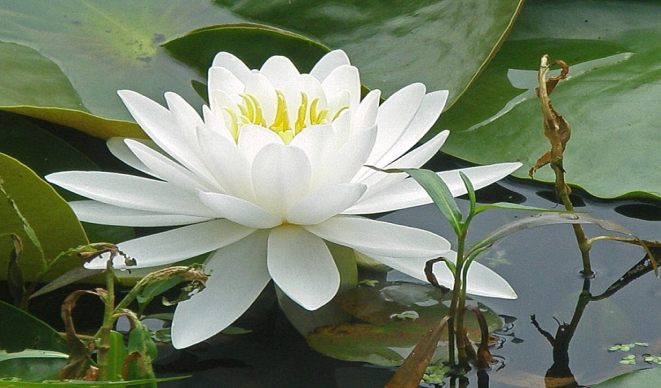 Thanks to all